På väg mot en professionell yrkesidentitet
Utbildningsvetenskaplig kärna (UVK) 
I
 II
 III

Som bas för att långsiktigt utveckla kvaliteten i lärarutbildningen
På väg mot en professionell yrkesidentitetYrkesidentitetsportfolio
En metabetraktelse över yrkesval och hur en yrkesidentitet formas och utvecklas
Problematiserar sina vunna erfarenheter kring sitt yrkesval och med dessa som grund identifierar behov av ytterligare kompetens
`Den tredelade tanken´
Studentens utveckling från novis till expert

Knyta ett närmare band mellan den högskoleförlagda- och den verksamhetsförlagda utbildningen

Kvalitetsunderlag för yrkesutbildningar vid Högskolan i Borås
Tre nyckelbegrepp som intellektuella redskap
ProfessionKompetensReflektion
Tre av varandra beroende analysuppgifter i UVK 1 2 och 3
Utbildningens kvalitetsarbete
Var, när och hur kommer 

professionsbegreppet, 
kompetensbegreppet och 
reflektionsbegreppet 

till uttryck i utbildningen mot bakgrund av utbildningsmålen och till stöd för en professionell identitetsutveckling?
Sammanfattning av analysuppgifter som stöd för den professionella identitetsutvecklingen i UVK I-III
UVK I – mål: ta ställning till yrkesvalet 
Grupp/individuppgift ”vad är det lärare gör”? ”vad behöver lärare kunna”?
Relatera till professionsbegreppet
UVK II – mål: a) belysa och reflektera hur ledning och styrning påverkar lärares villkor och handlingar och hur dessa kan uttryckas i olika skolkulturer. b) Konkretisera och analysera ledarskap i pedagogisk verksamhet 
Grupp/individuppgift (selfreport) Vilka inslag har haft betydelse för dig i din hittillsvarande utbildning. 
Analyskategorier: Demokratiuppdraget, Kunskapsuppdraget, Ledarskap relaterat till relevant styrdokument.
UVK III – mål: Studenter ska kunna  beskriva problematisera och kritiskt granska sin egen yrkesrollsutveckling
Individuppgift: Reflektera över yrkesrollen (”professionschocken”)  mot bakgrund av vad du redovisat i UVK 1 (ställningstagandet till yrkesvalet) och UVK 2 ( demokratiuppdraget, ledarskapsuppdraget och kunskapsuppdraget). Utveckla ditt resonemang från tidigare analyser och gör det med fokus på din blivande yrkesroll i relation till förskolan/skolans samlade uppdrag.
”Vad är det som har varit och vad kommer att hända?”
Värdera de slutsatser du drar och hur väl dessa ligger i linje med examensmålen i utbildningsplanen för utbildningen.
RESTBILDER
Följande bilder visar några nedslag kring hur man kan närma sig 

Professionsbegreppet
Kompetensbegreppet
Reflektionsbegreppet
Kvalitetvad är det?
Mål
Resultat
styrning
Ansvarstagande
Ansvarsutkrävande
”Att arbeta med kvalitet”

Konsten att göra ett
 bra arbete

Värderationellt

svårmätbart
”Att göra saker riktigt”

Konsten att utföra ett arbeta 
enligt riktlinjer

Målrationellt

Lätt mätbart
Några professionskriterieryrkesgruppers professionaliseringsambitioner
Autonomi
Förmåga och möjligheter till självständigt handlande 
Yrkesnormer -ethos, kåranda, etik
Vad som anses som ett lämpligt och riktigt utförande av arbetsuppgifter i vid mening
Kunskapsbas
..medicin för läkare, juridik för jurister, pedagogik för lärare
Omvärldssanktion
Omvärldens förtroende och tillit till professionens utförare
Skolkulturer och Aktörsberedskap
(Berg 2003)
Värdebaser - skolan som institution ”idéer med verksamheten”  - Varför finns skolan?

Kultur/aktörsberedskap -”skolors och pedagogers förhållningssätt till skolans idéer”
Lärarprofessionalism
Avgränsad aktörsberedskap                  Utvidgad aktörsberedskap
ensamarbete 
klassrumsorienterad
kollektivt fokuserande 
skolan som organisation



flexibilitet, samarbete,
framförhållning
Autonom
Yrkesethos/	
kåranda/
yrkesnormer
konservatism, individualism
nuorientering
Läroplansteori
skolan som organisation
utvecklings- utvärderingsarbete
 och ämnen
Ämnen, allmän- 
och ämnesmetodik/didaktik
Kunskapsbas
Professionskriteriersammanfattat så här av Ingrid Carlgren i Skola samhälle 18 mars 2015
Verksamheter behöver professionell styrning när de uppgifter som ska utföras inte kan utföras enligt standardiserade rutiner utan kräver ett professionellt skolat omdöme. Att undervisa och bedöma elevers kunnande brukar ses som exempel på sådana uppgifter. Professionell styrning förutsätter dock att det finns en tillit till professionen. Detta bygger i sin tur på att professionen som kollektiv uppfattas ha tillgång till resurser i form av kunskaper och redskap såväl som yrkesetiska regler. Lärarnas yrkesetiska regler handlar om att värna elevernas intressen och kunskapsutveckling. För att kunna göra detta krävs dock kunskaper och redskap som idag många gånger saknas. För att den professionella styrningen ska fungera bättre och professionen stärkas måste professionens resurser i form av kunskaper och redskap förstärkas.
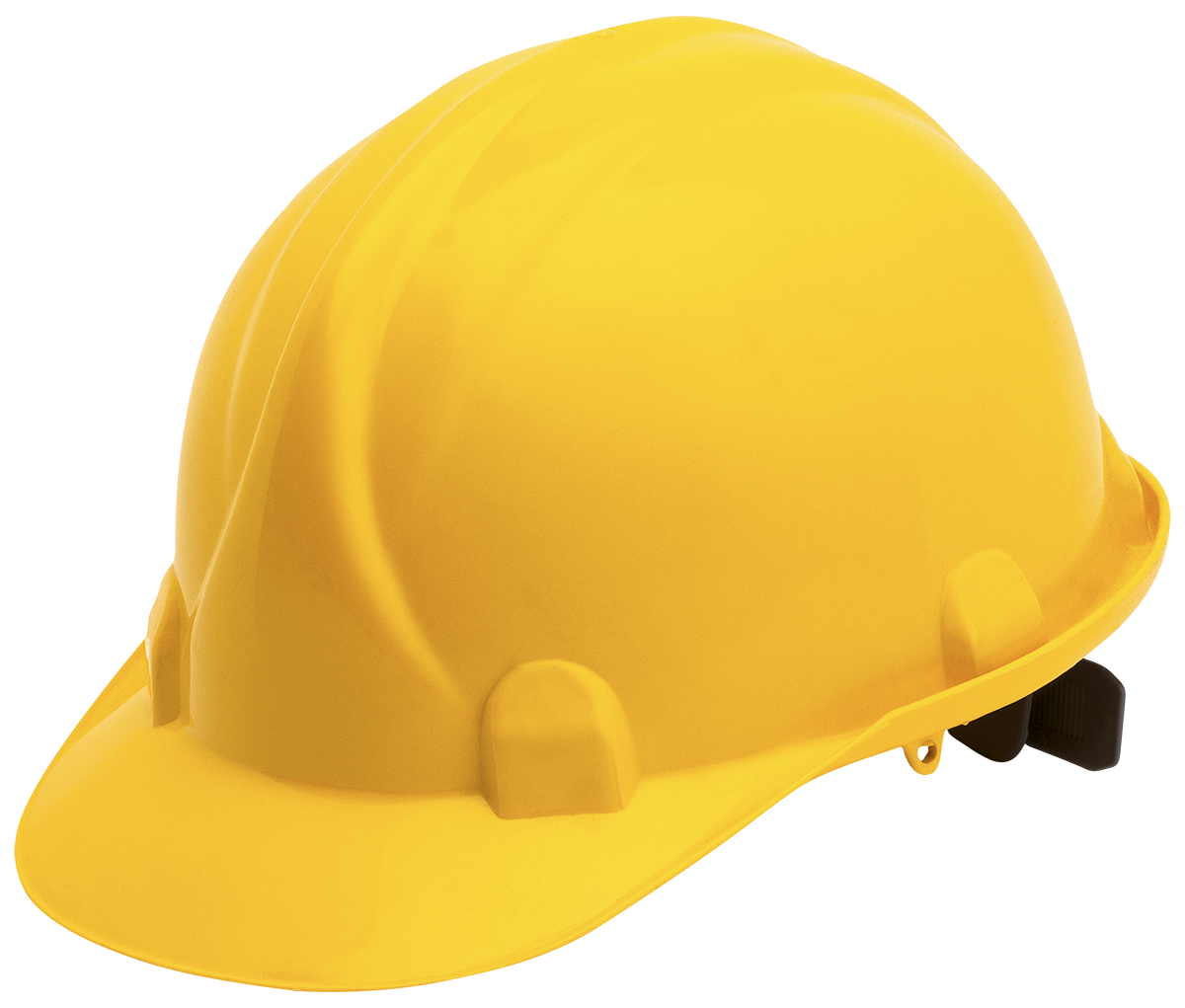 Vad är en profession?
Professionella yrken är  relativt autonoma bärare och förmedlare av samhälleligt sanktionerade abstrakta kunskapssystem som ger dem förmåga att utföra handlingar som uppfattas som svåra och värdefulla för allmänheten/klienten. (Brante 2010)
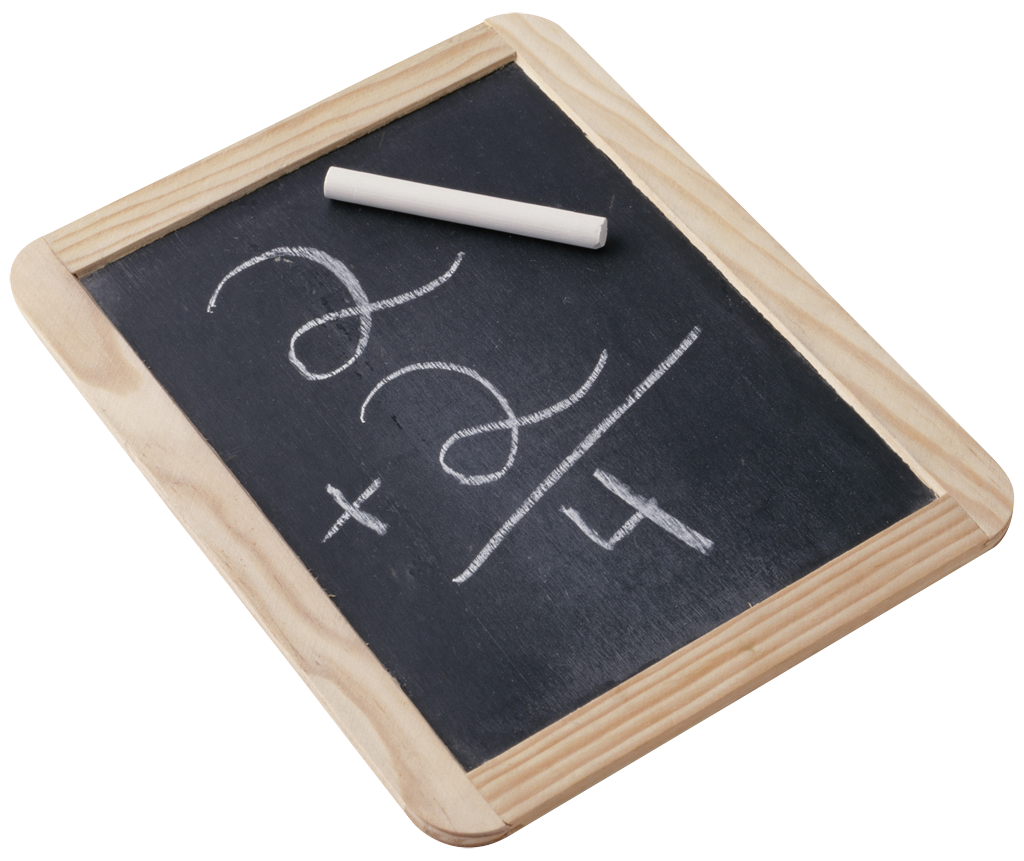 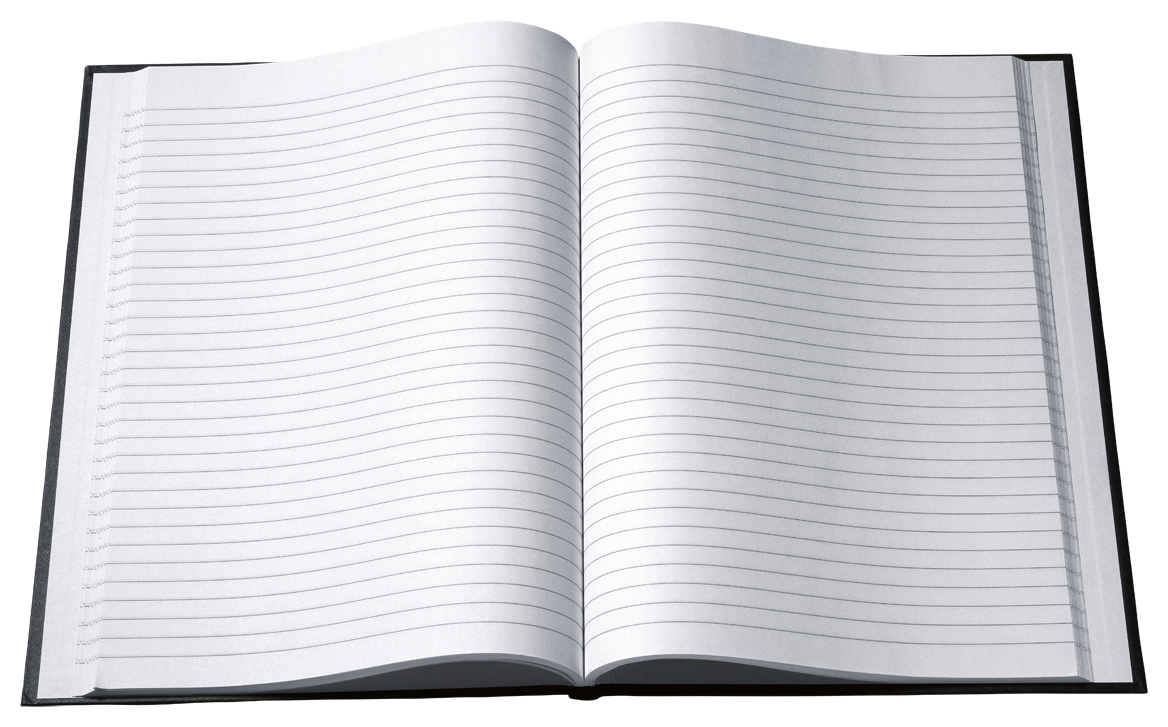 Professionella yrkesgrupper och yrkesutövare kännetecknas av hög grad av autonomi som innefattar:
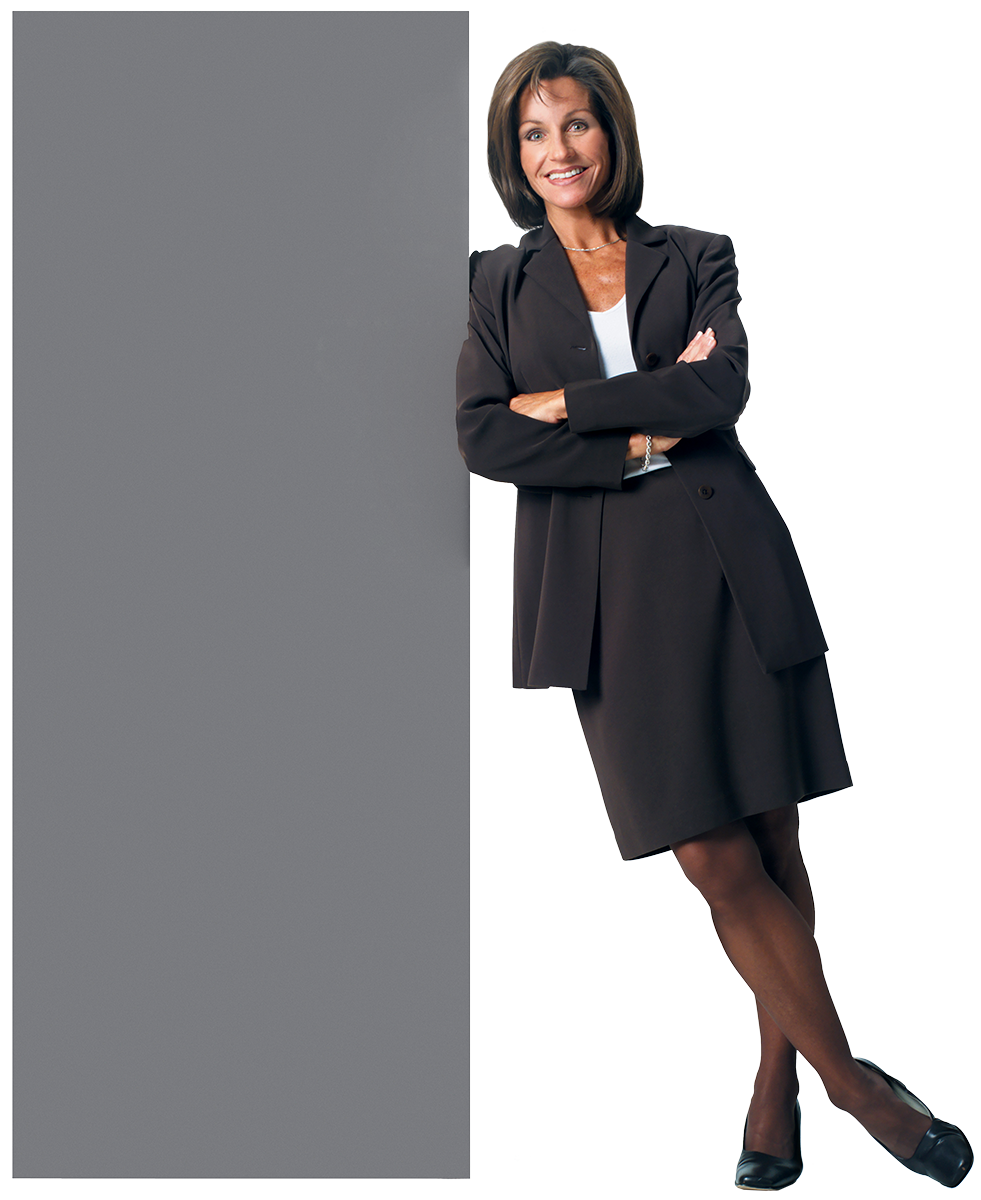 Professionskriterier

sanktion från omvärlden
kunskapsbas
autonomi
kåranda.
Specialiserad kunskap

Skicklig yrkesutövning

Etiskt förhållningssätt

Värnande om
professionens auktoritet

Utvecklingsbenägenhet
[Speaker Notes: Kollektiv /individuell autonomi…..]
Reflektionsnivåer (Alexandersson, 1994)
Vardagstänkande handlande utifrån invanda rutiner
Erfarenheter som man sätter ord på
Egna och andras antaganden och värderingar teoretiseras
Reflektera över det egna medvetandet; hur man tänkte och varför man tänkte som man tänkte
görande

 tänka efter hur man gör

 förståelse för varför det är som det är

 möjligheter att kunna se något på ett annat sätt
Kompetensvad är det ?Söderström 1990
Individ- och organisationsrelaterat
Handlar om kunskap i vid mening
Dynamiskt – kan användas utvecklas förändras
Kontextberoende – situation, verksamhet, uppgift
Kvalitativt – ”går inte att mäta”
Kompetens (Ellström 1998) innefattar förmågor som att…
ha handlag, fingerfärdighet 
psykomotoriskt förmågor
lösa problem fatta beslut 
Kognitiva förmågor
vill och har lust 
Affektiva förmågor
tala samspela styra/leda
Social förmågor
Analysuppgifterna
UVK I-III
UVK 1 - ”Yrkesvalet”Novisen på väg in i en profession
Mål: Ta ställning till yrkesvalet (delkurs 1 UVK 1)
Uppgift: 3 studenter intervjuar 2 yrkesutövare vardera

Intervju med yrkesutövare i delkurs 1 under fältdagar. Data analyseras (tematiseras kategoriseras) utifrån punkt 1 och 2 nedan. 
Det samlade analysunderlaget relateras till punkt 3 nedan och redovisas i form av en PP presentation vid seminariet

 
Identifiera lärares huvudsakliga arbetsuppgifter i vardagsarbetet. Vilka anses de vara och varför skiljer de sig eventuellt åt mellan olika lärare? - ”Vad är det lärare gör”
Vilka/en yrkeskompetens/er tycker du dig se i det lärare gör? -  ”Vad behöver lärare kunna”?
 Jämför det ni kommit fram till med utgångspunkt i förekommande professionskriterier och utbildningsplanen för utbildningen
(här kan det också ske en individuell inlämning så som de är beskrivet i kurshandbok)
Delkurs 2 UVK 1
Uppgift efter avslutad VFU:

Individuell reflektion med utgångspunkt i resultatet från delkurs 1 (gruppuppgiften) som relateras till nyvunna erfarenheter från VFU och HFU

”Yrkesidentitetsportfolio” sparas för framtida bruk, men noteras att den finns i samband med VFU-uppföljning. (Skapas i Ping-Pong.)

Underlaget tas med  till mentorsgruppsmöten och används där som underlag för de samtal som förs.
På väg mot en professionell yrkesidentitet
UVK 2
Mål: belysa och reflektera hur ledning och styrning påverkar grundlärares villkor och handlingar och hur dessa kan uttryckas i olika skolkulturer

Konkretisera och analysera ledarskap i pedagogisk verksamhet 

Uppgift: Analysuppgift individuellt och i grupp där erfarenheter från HLU/VFU relateras till ”professionell yrkesidentitet” så som det är framskrivet i några olika styrdokument
Selfreport
Skriv individuellt utifrån en öppen fråga:
På väg mot en yrkesidentitet:

Vilka inslag har haft betydelse för dig i din hittillsvarande utbildning
Genomförande:
Steg 1 
Analysera - enskilt - varandras texter i studiegruppen. Ditt exemplar analyseras av en 	annan student i studiegruppen. Fördela detta så att a läser b som läser c etc. 	(analysschema1)

Steg 2 
Gemensam analys i studiegruppen. Ta fram mönsterbildande utsagor (analysschema2)

Steg 3 
Jämför studiegruppens mönsterbildande utsagor med mål/indikatorer som hämtas 	från relevanta styrdokument (LGR 11, utbildningsplan, kursplaner, VFU) (analysschema 3)

Steg 4
Slutsatser: Hur ser fördelningen ut mellan de tre kategorierna (demokrati/kunskap ledarskap)?
Hur ser ”förhållandet” ut mellan mönsterbildande utsagor och officiella styrdokument (läroplan utbildningsplan etc)
Vad skriver man mer om, mindre om, inte alls om??
Vilka slutsatser kan dras om studenters utveckling mot en professionell identitet
 
Steg 5 
seminariepresentation ”på väg mot en professionell identitet” 
 
OBS lämna in detta i ett sammanhållet dokument och placera det under gruppens dokumentmapp. Både för och efternamn skall finnas på varje analysschema och i slutsatsversionen.  Kriterier för Godkänt: Du skriver själv ett brev analyserar en kamrats och medverkar i det gemensamma analysarbetet enligt steg 2-5. Slutsatserna ska diskuteras med stöd analysunderlaget.
Novisen blir expert”på väg ut i yrkeslivet”
UVK 3
Mål: Studenter ska kunna  beskriva problematisera och kritiskt granska sin egen yrkesrollsutveckling

Förändringsförslag
Uppgift: ”vilken beredskap har lärarstudenten att möta sina framtida kollegor”… farhågor förhoppningar… 

Reflektera över yrkesrollen (”professionschocken”)  mot bakgrund av vad du redovisat i UVK 1 (ställningstagandet till yrkesvalet) och UVK 2 ( demokratiuppdraget, ledarskapsuppdraget och kunskapsuppdraget)  (grundnivå)
Utveckla ditt resonemang från tidigare analyser och gör det med fokus på din blivande yrkesroll i relation till förskolan/skolans samlade uppdrag.
”Vad är det som har varit och vad kommer att hända?”

Värdera de slutsaster du drar och hur väl dessa ligger i linje med examensmålen i utbildningsplanen för utbildningen. (avancerad nivå)